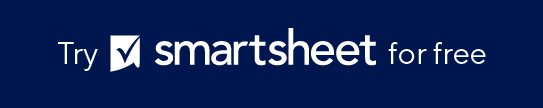 Basic Strategic Plan Template Example
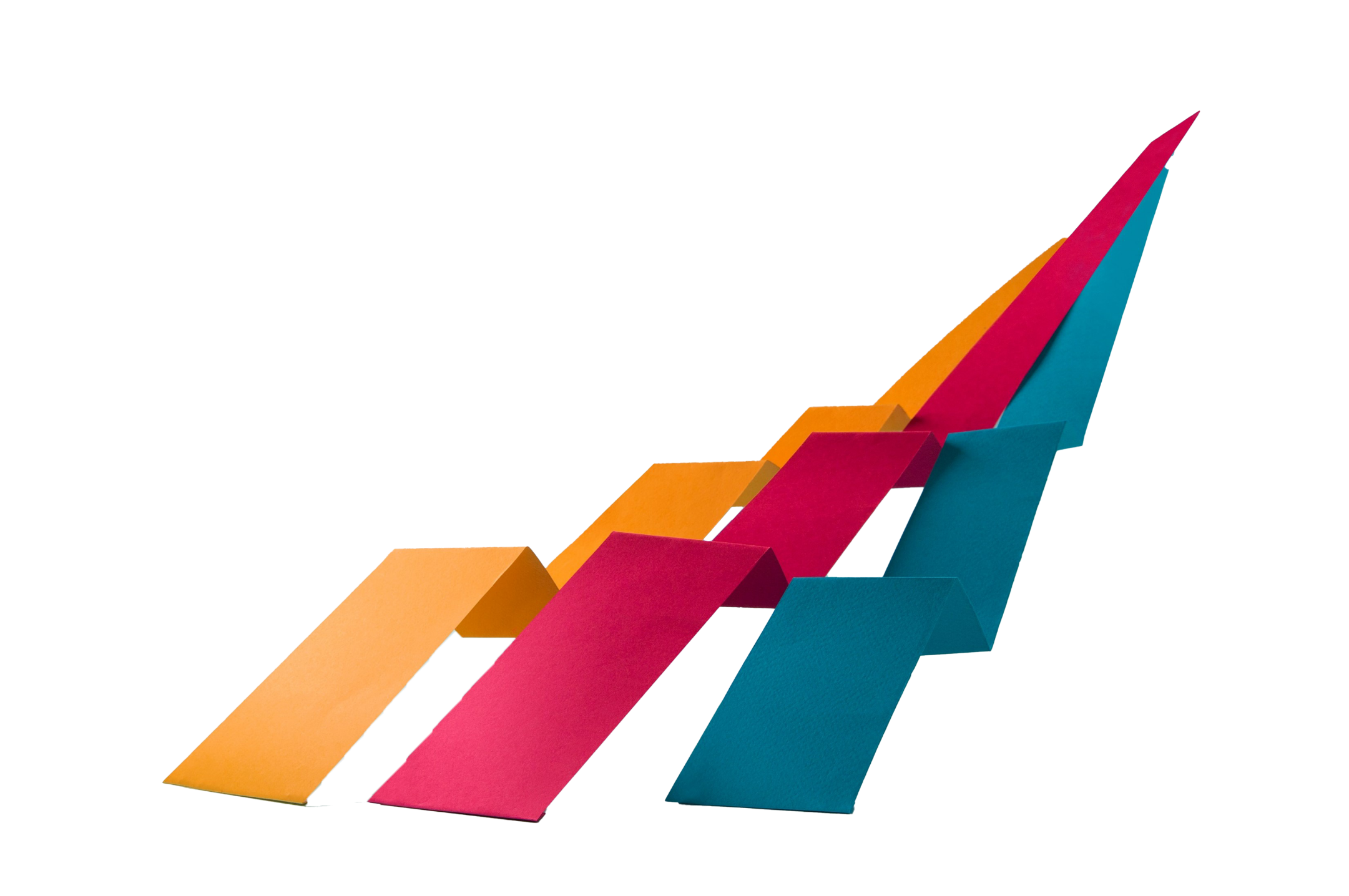 This strategic plan for Positive Charge provides a roadmap for achieving the company’s vision of leading the EV charging sector through innovation, strategic expansion, and a focus on customer needs.